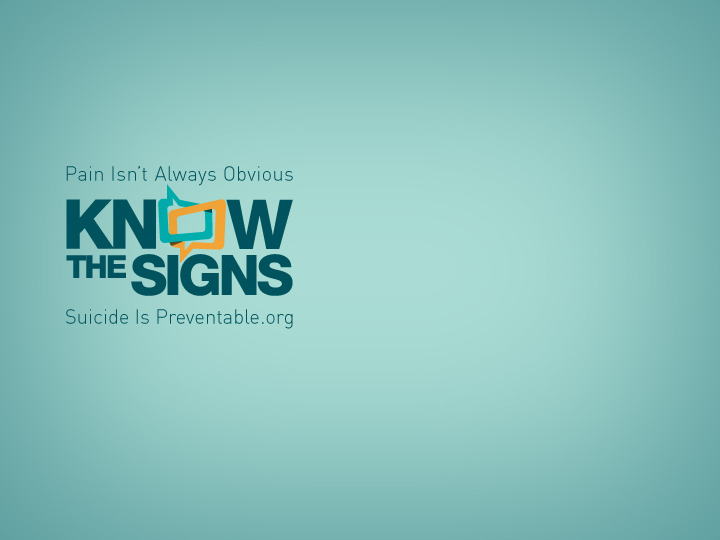 Suicide Prevention Among Men
Presenter Info
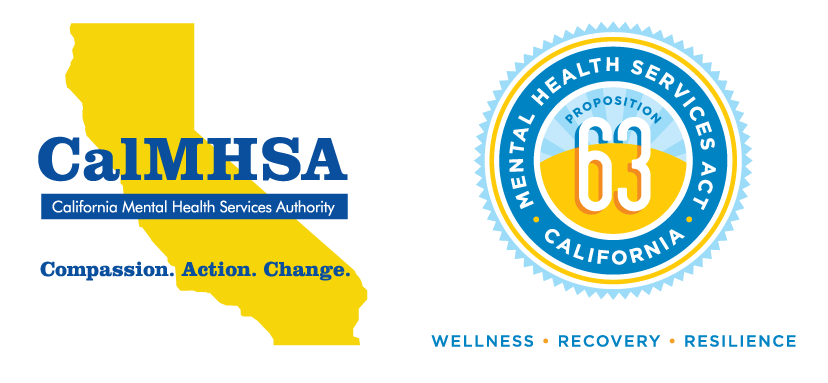 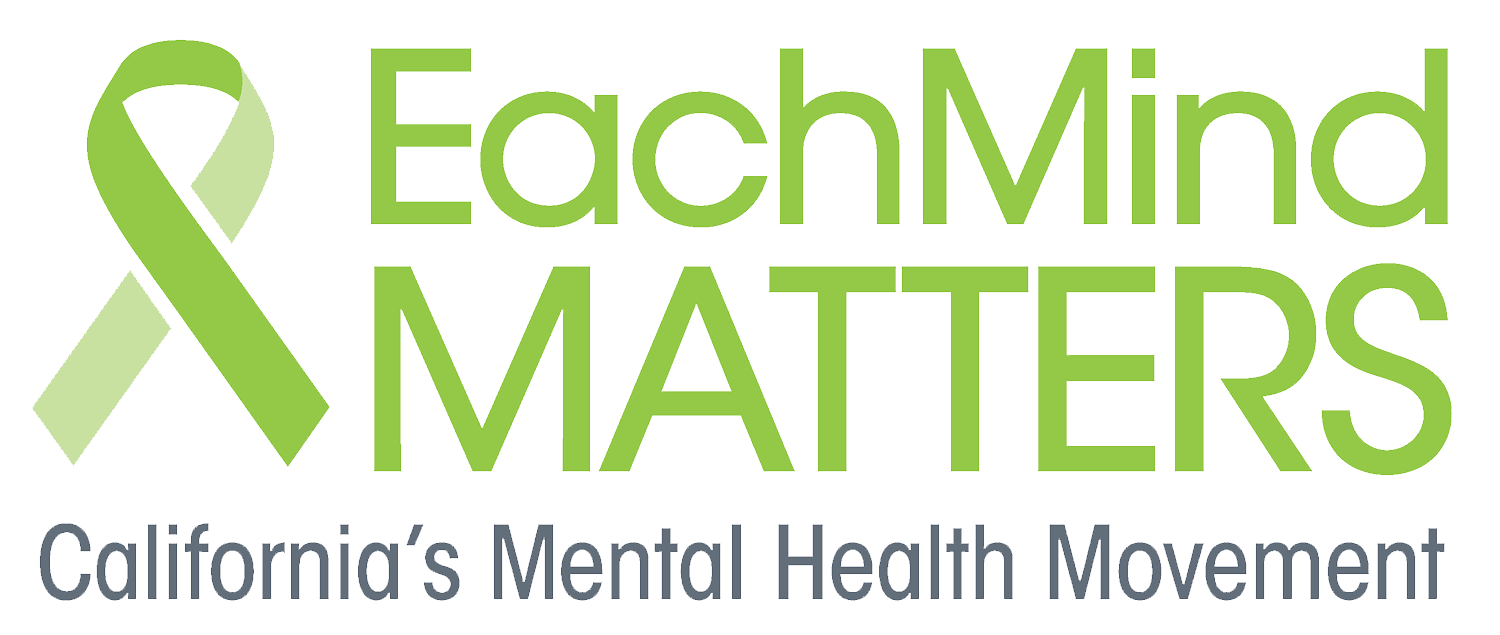 1
[Speaker Notes: Insert presenter contact information in text box prior to presentation.
Introduce yourself; 
The ‘Know the Signs” Social Marketing Campaign for Suicide Prevention is part of statewide efforts to prevent suicide, reduce stigma and discrimination related to mental illness, and to promote the mental health and wellness of all people in California. 

These initiatives are funded by counties through the Mental Health Services Act (Prop 63) and administered by the California Mental Health Services Authority (CalMHSA), an organization of county governments working to improve mental health outcomes for individuals, families, and communities.]
Each Mind Matters
Each Mind Matters is California’s Mental Health Movement. 
We are millions of individuals and thousands of organizations working to advance mental health.
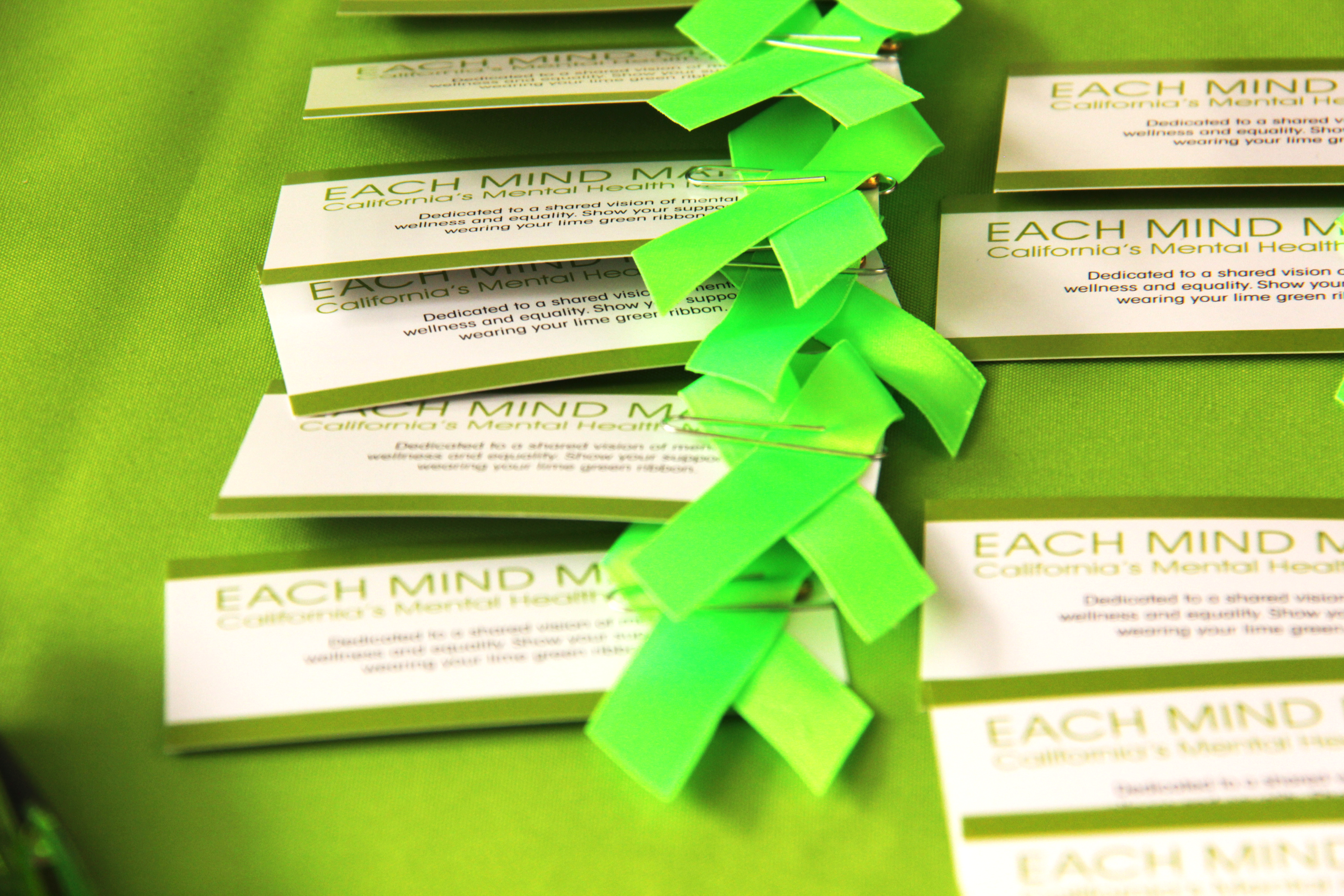 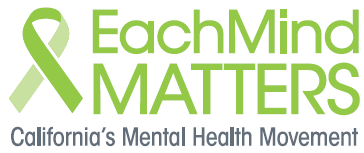 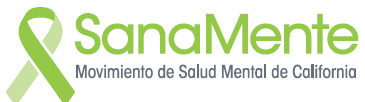 2
[Speaker Notes: Each Mind Matters is California's Mental Health Movement. It serves as the megaphone to amplify the voices of all people who want to put an end to stigma related to mental health and create a community where everyone feels comfortable reaching out for the support they deserve. Each Mind Matters is the umbrella in which all the resource information and campaign materials we’ll speak about falls under and assists you in targeting the different lifespans and diverse communities we’ll talk about in just a moment.]
Suicide Prevention – Know the Signs
.
A statewide suicide prevention social marketing campaign with the overarching goal to increase Californians’ capacity to prevent suicide by encouraging individuals to know the signs, find the words to talk to someone they are concerned about, and to reach out to resources.
.
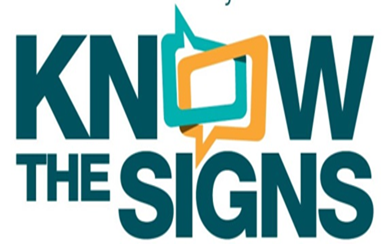 suicideispreventable.org                   elsuicidioesprevenible.org
3
[Speaker Notes: The Know the Signs campaign is designed to reach HELPERS (friends, family, coworkers, caregivers, providers, and others) of people who may be at risk of suicide. 

The campaign consists of ads (print, tv, radio, billboards, etc.), outreach materials, (posters, brochures, tent cards, etc.), toolkits, a film contest for high school students, and more. 

All materials drive audience members to the website suicideispreventable.org or for Spanish speakers to elsuicidioesprevenible.org]
Why focus on Men?
Men are at disproportionately high risk of suicide
Rates are rising among men in the middle years
Warning signs of depression and suicide may be missed – or misinterpreted
Men often use highly lethal means, such as firearms, in their attempts
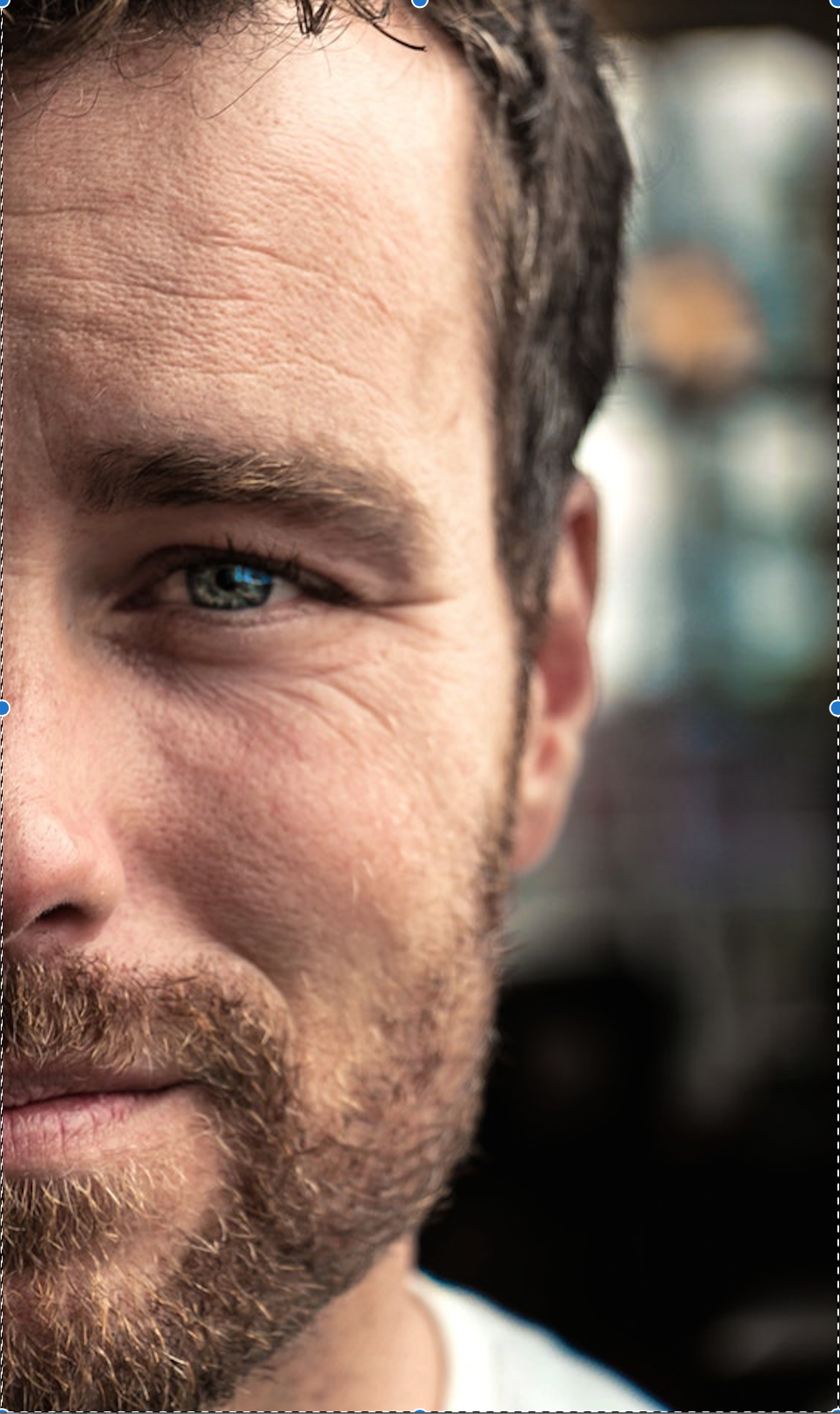 [Speaker Notes: Men, particularly men in the middle years and older, are at disproportionately high risk of suicide compared to other demographic groups.
Although men in the middle years – that is, men 35-64 years of age – represent 19 percent of the population, they account for 40 percent of the suicides in this country 
Warning signs of acute mental health crisis and suicidality in men may be misinterpreted. But they warrant immediate concern, especially in conjunction with life stressors 
Men use firearms in their suicide attempts more often than other groups do. Focusing attention on access to lethal means is an important strategy for preventing suicide in this population.]
CA Data on Suicide Among Men
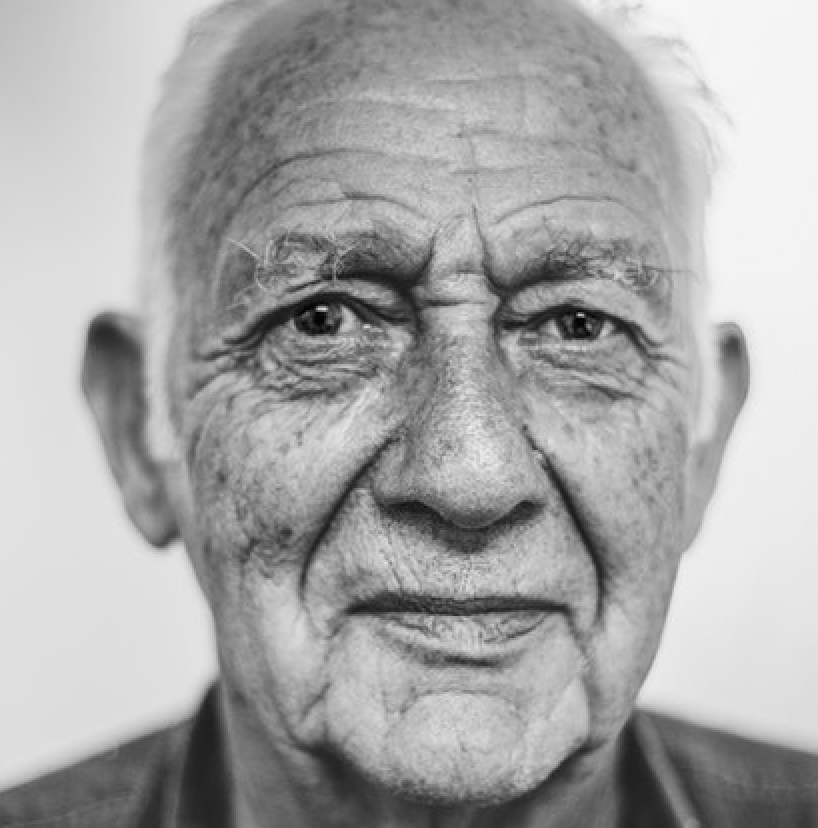 From 1993-2013, 73,705 Californians died by suicide 
78% (57,176) of those who died were male 
In 2013, more than one-third of California men who died of suicide were between the ages of 45-64.  
70% of the men were White, followed by Hispanic (17%) and Asian/Pacific Islander (8%).
CA Dept. of Public Health,  “Epicenter” CA Injury Data Online: http://epicenter.cdph.ca.gov
[Speaker Notes: Older adults make up 29% of all suicides in CA, according to 2013 data, however they only represent 18% of the population. 
Note: Population listed for all ages on “Epicenter” is 38,202,206, older adult population is listed as 6,820,715 (6,820,715/38,202,206=0.1785) 

2013 is the most recent year for which statewide data is available. You may have more recent data in your own county.]
Means of Suicide
CA Dept. of Public Health 
“Epicenter” CA Injury Data Online:
http://epicenter.cdph.ca.gov
[Speaker Notes: As you can see, firearm deaths account for the largest percentage of deaths by suicide, slightly more than 60% 

Men die by suicide at 3-4 times higher rate than women, yet data suggests that women attempt suicide at much higher rates than men. One reason for this difference is that men tend to choose more highly lethal means, such as firearms.

Firearms were used by half of the men who died (28, 856) and one quarter of the women (4,120).]
Warning Signs and Risk Factors
Warning signs: Specific behavioral or emotional clues that may indicate suicidal intent (“red flags”)
Risk factors: Conditions or circumstances that may elevate a person’s risk for suicide
[Speaker Notes: Keep in mind that every individual and situation is different. What impacts one person profoundly might not have the same effect in another due to a wide variety of factors. 
Warning Signs
A suicide warning sign is the earliest detectable sign that indicates a person is at heightened risk for suicide in the near-term (i.e., within minutes, hours, or days). These are observable clues and behaviors

relate to an individual’s immediate state.  Similar to the warning signs of a heart attack – such as chest discomfort or shortness of breath – the warning signs of suicide signal the potential for immediate or short-term crisis.  Also similarly, it is a cluster of these signs that most strongly signal risk rather than only one or two warning signs.

Risk Factors
Suicidal behavior is complex and is not caused by a single risk factor or life event. Risk factors tend to be longer term than warning signs, and are not in and of themselves an indication of immediate suicide risk.  

Whereas warning signs always refer to an individual’s current state, risk factors are often based on population level data. 
 
To continue the analogy, risk factors of a heart attack might include older age, family history of heart disease, and lifestyle factors.]
Critical Warning Signs
Threatening to hurt or kill oneself, or talking of wanting to hurt or kill oneself
Looking for ways to kill oneself (purchasing a gun, stockpiling pills, etc.)
Talking or writing about death, dying, or suicide, when these actions are out of the ordinary for the person
These are especially concerning when the behavior is new, has increased, or seems related to a painful event , loss or change.
[Speaker Notes: Most people who attempt suicide give some indication of their thoughts and feelings prior to taking action. These warning signs may be behaviors, words or attitude changes. Learning to recognize these signs and how to respond appropriately are actions that you can take that may help save a life. 

Recent life changes such as the loss of a job, spouse or loved one may trigger more of these warning signs.]
Additional Warning Signs for Men
Feeling hopeless and/ or worthless; fear of becoming a burden. 
A preoccupation with death or a lack of concern about personal safety; recklessness. 
Feeling trapped, a sense of downward spiral and no way out
Increasing use of substances, especially alcohol.
Anger, irritability, resentment, seeking revenge
Changes in sleep
Withdrawal, isolation
[Speaker Notes: These additional warning signs may not indicate an immediate crisis, but are also cause for concern, especially when the behavior is new, has increased, or seems related to a painful event , loss or change.]
Risk Factors Among Men
Depression or disrupted mood
History of suicidal behavior or thinking 
Alcohol use disorders, intoxication
Access to firearms
Chronic or acute illness or disability
Financial stressors both immediate (job loss, lay-offs) and/or ongoing (low income, low status occupation)
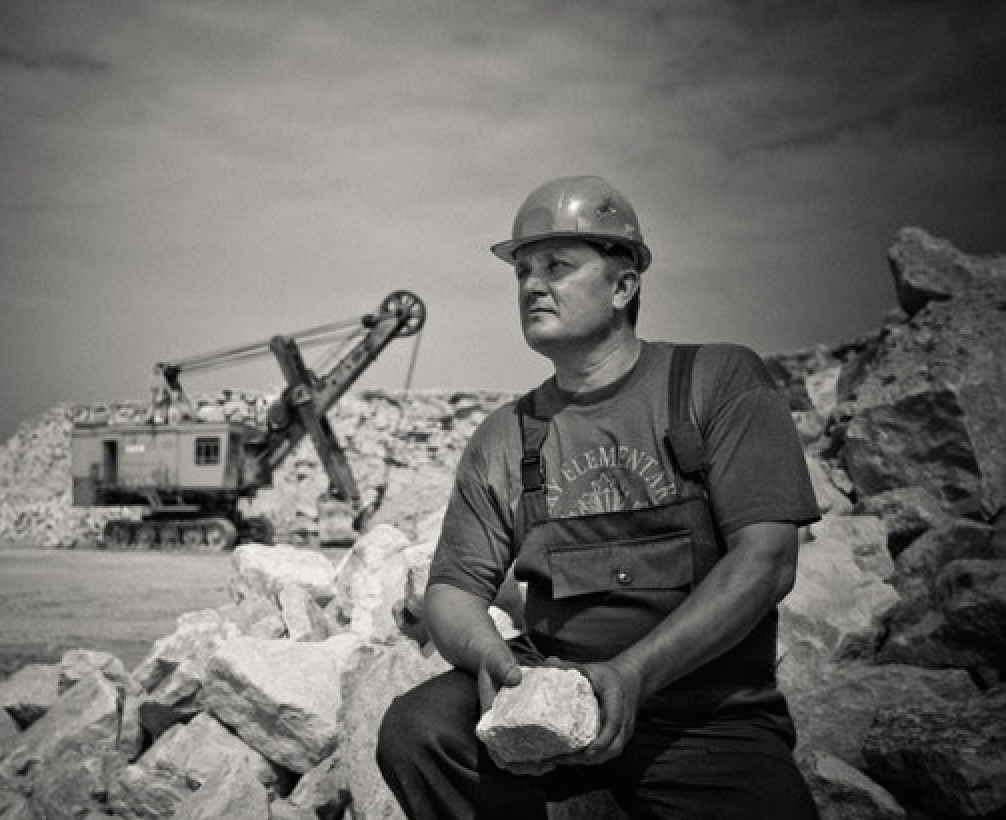 Risk Factors Among Men (cont’d)
Intimate partner problems (custody disputes, divorce, breakups, separation, intimate partner violence)
Criminal justice involvement (arrest, incarceration, court cases, probation)
At least one, and often many, life stressors that add up to a feeling of being overwhelmed, unable to turn things around.
Sociocultural Risk Factors Among Men
Men are often socialized to embody values such as strength, toughness, and being a good provider and protector of family and property 
Unhelpful conceptions of masculinity can become a barrier to help
Their behavior and thinking may be easily misinterpreted 
Family and friends might miss signs that “didn't look like depression”.
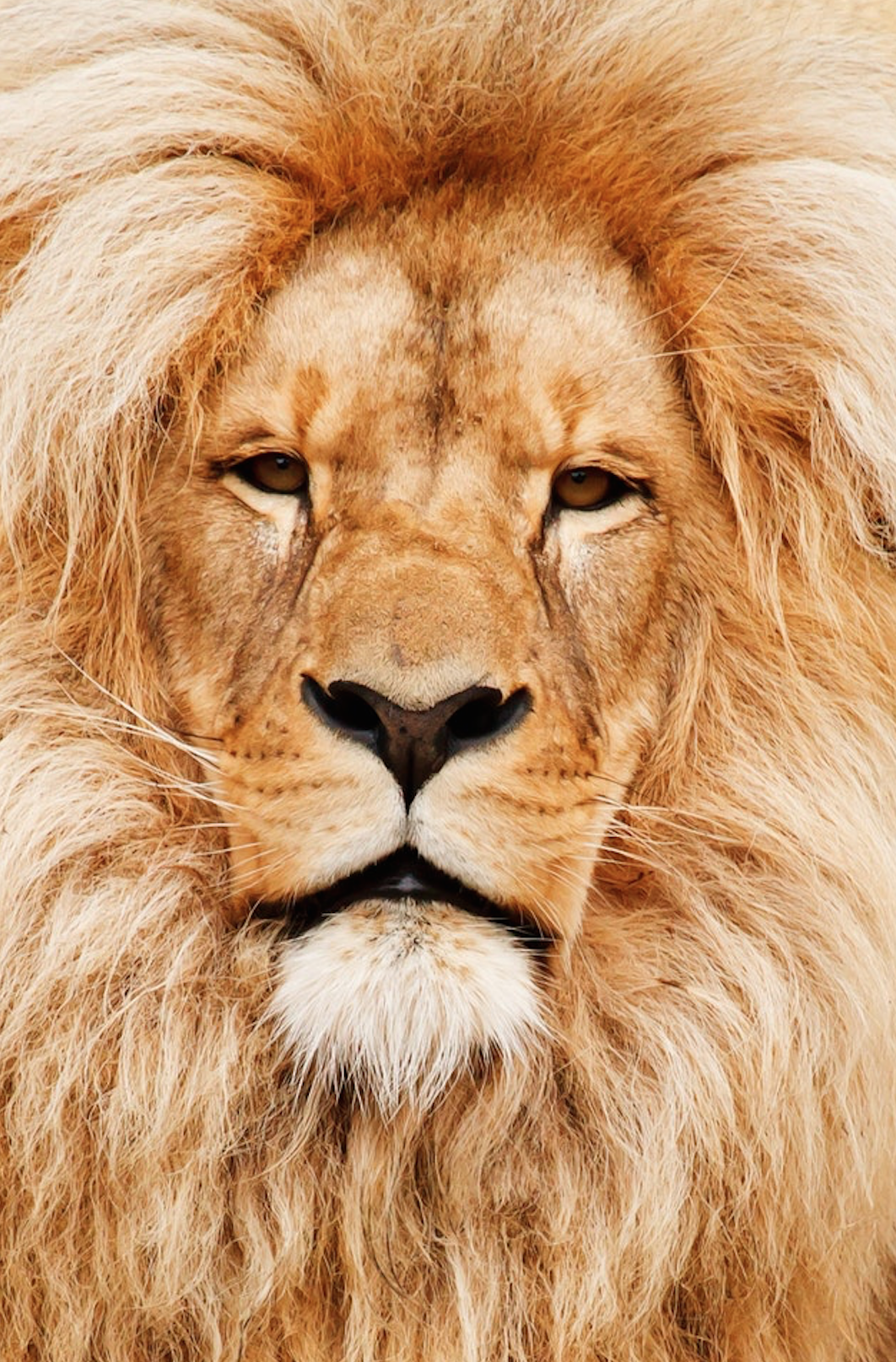 [Speaker Notes: As a group, men are traditionally socialized to embody values such as strength, toughness, and being a good provider and protector of family and property. 

It can be difficult to display vulnerability and appear weak, such as by recognizing the need for help and asking for it. 

Emotional despair in men may be masked by emotions and behaviors more in line with perceived expectations: stoicism, recklessness, increased drug or alcohol use, excessive working, anger and irritability, and resentment. 

It may also manifest in physical symptoms such as sleep issues, fatigue, and chronic pain.]
What Might Depression Look Like in Men?
Disrupted mood (anger, irritability, changes in sleep and appetite, negative perception of life events) 
Social isolation and coping strategies centered around avoidance (self-medicating, pushing people away, risk-taking)
Physical symptoms such as sleep issues, fatigue, and chronic pain
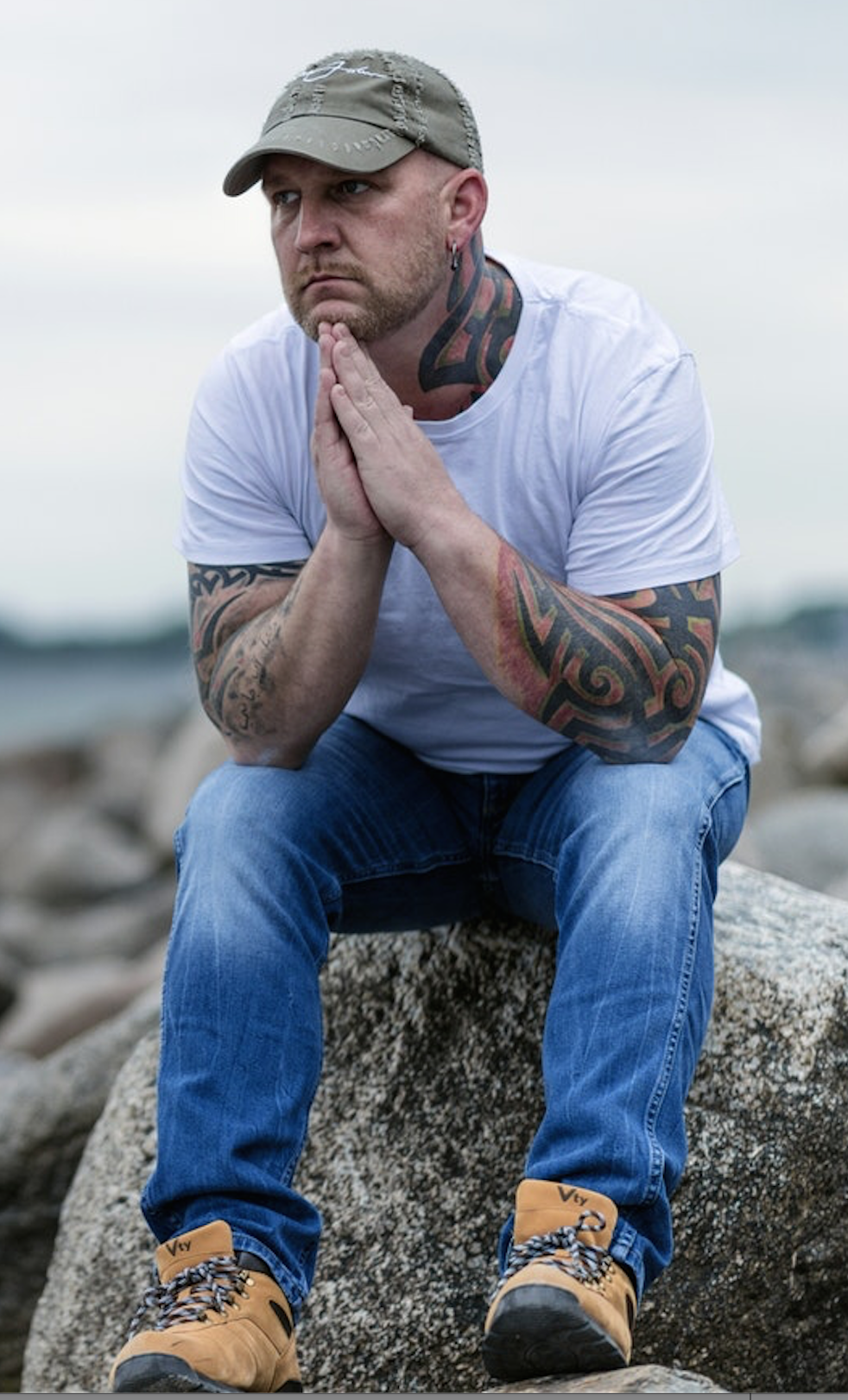 [Speaker Notes: Men at risk of suicide may misinterpret their behavior and thinking and systematically minimize the seriousness and implications of the changes. 
Family and friends also might miss signs that “didn't look like depression”. 
Agitation, moodiness, irritability, and isolation may leave others afraid of making things worse or saying the wrong thing.]
Protective Factors for Men
Factors that may make it LESS likely that a person will consider, attempt, or die by suicide
Access to effective health and behavioral health care
Social connectedness and emotional support
Constructive coping and problem solving skills
Reasons for living and sense of purpose
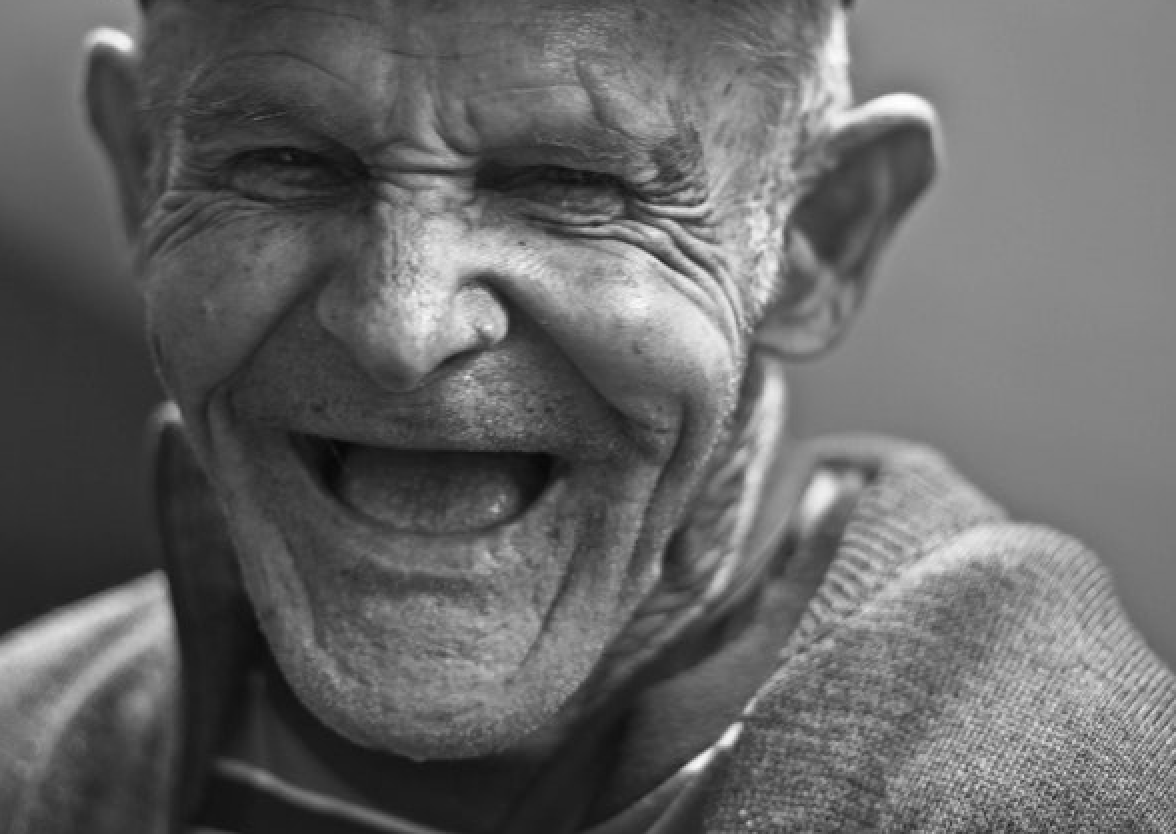 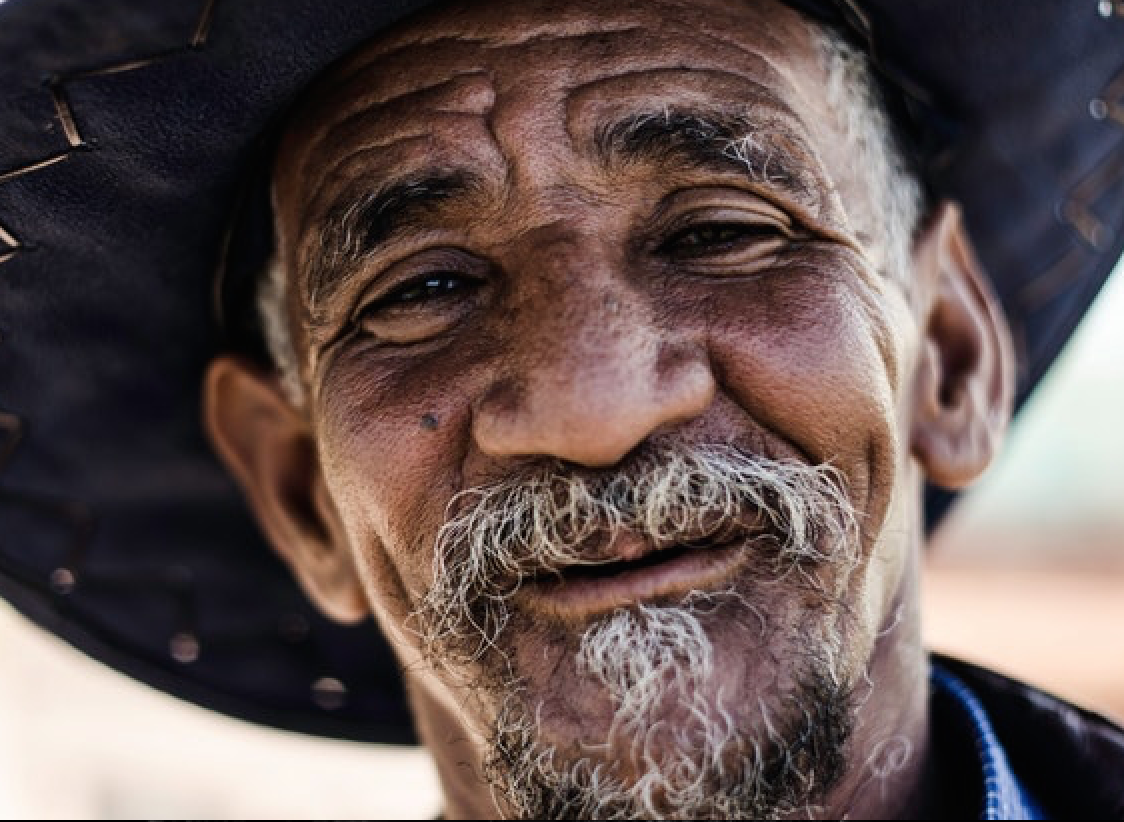 [Speaker Notes: Research on protective factors for men is limited. 

In the long term, prevention includes strategies to specifically boost resilience, especially among boys and younger men, are needed to “inoculate” them in the later years.]
Preventing Suicide in Men
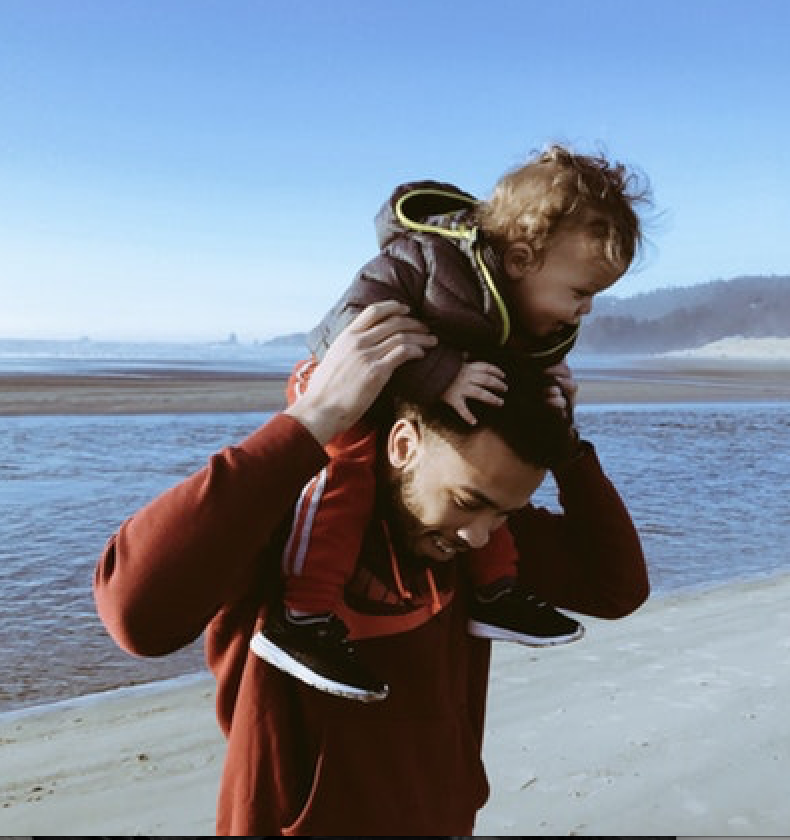 In a crisis, put as much separation between the individual and highly lethal means as possible.
Encourage connection with social supports and services that can reduce the burden of life problems. 
Promote resiliency and enhance problem solving and coping skills.
Understand how depression and suicidality show up in men
Support boys and young men to feel more comfortable with their feelings and to reach out when needed. 
Encourage men to act as supports and role models.
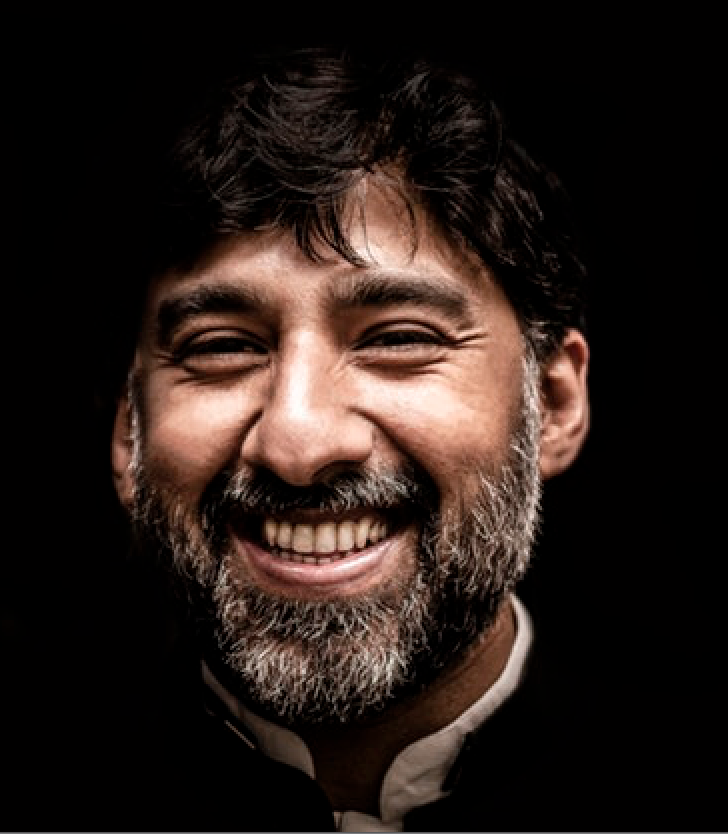 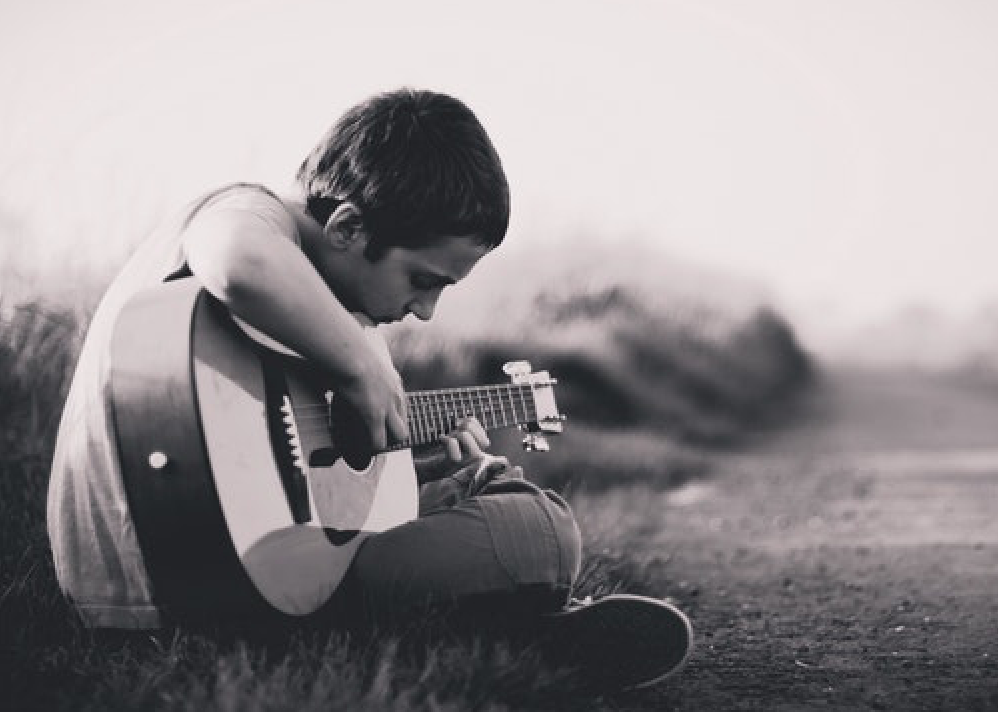 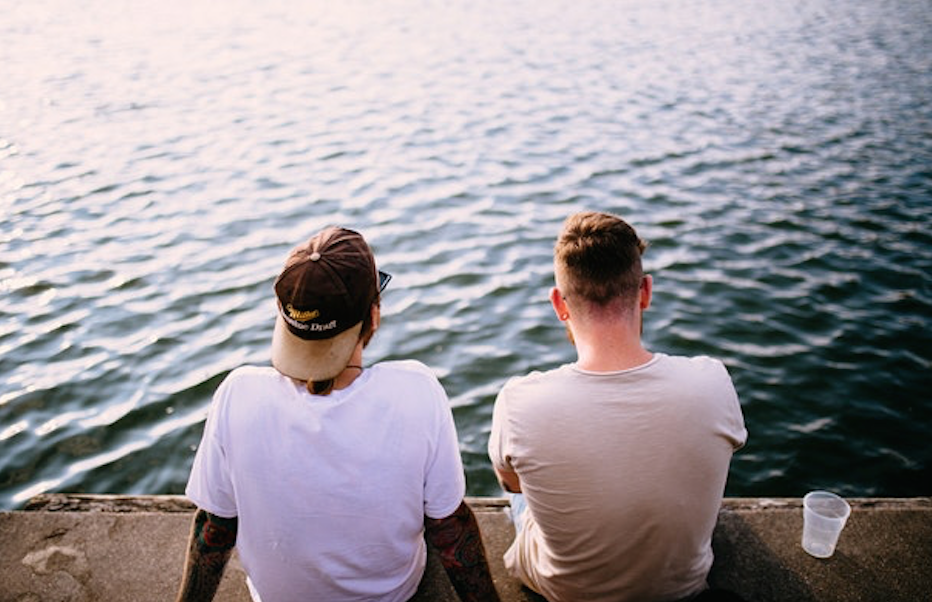 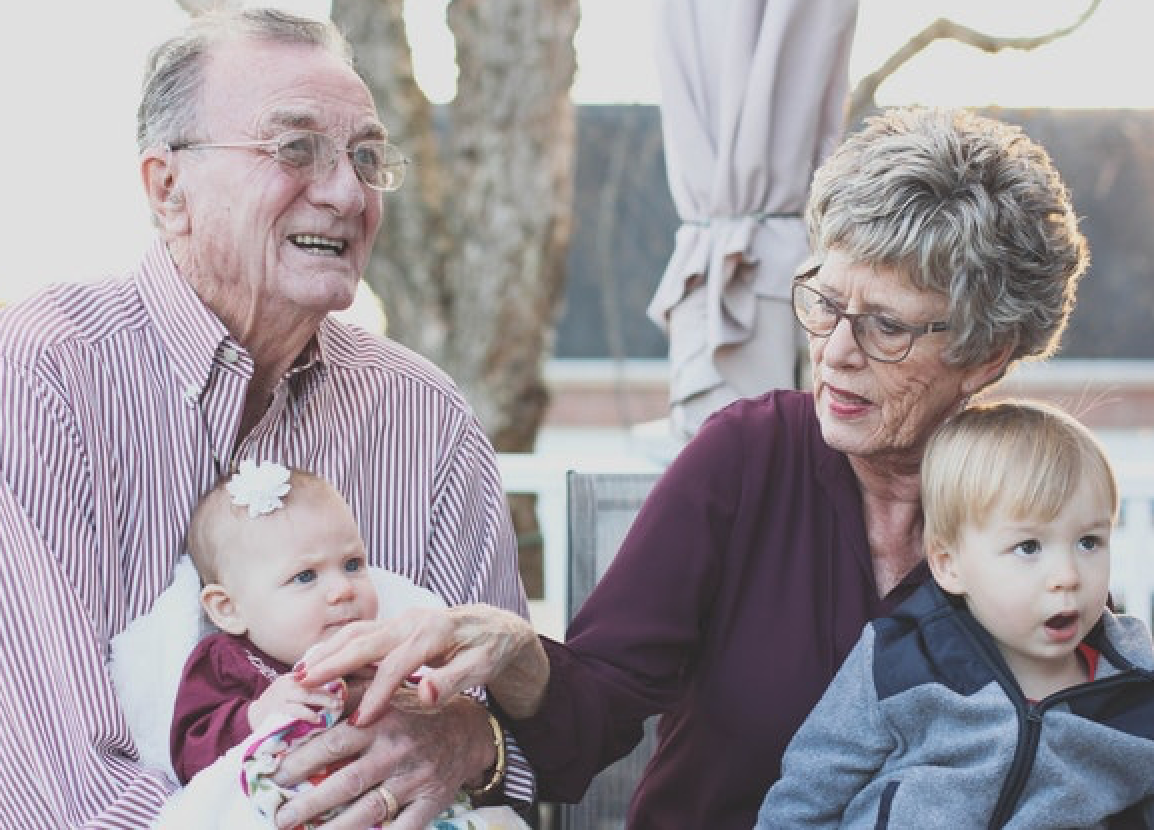 [Speaker Notes: Strategies for reducing risk include recognizing the warning signs as they appear in men, addressing male-specific risk factors, helping men to recognize their own moods and behaviors and develop better strategies for self care, and willingness to reach out and accept help from their friends, families, and communities (including mental health professionals).

Acute risk can be reduced through distraction to other activities and thoughts, practical and emotional supports, and professional intervention. Also needed is limiting access to highly lethal.

 Also important are practical help with life problems and focusing on their role and obligations in their family and community. Build positive momentum by setting small and achievable goals to disrupt the sense that things are inexorably spiraling downward. Remind them of how negatively it would impact their family and friends if they died. Have regular contact with a person or people they can discuss problems with and “let off steam” in a positive way.]
Keys to Prevention
Employ strategies to reduce access to lethal means during a crisis
Firearms, substances
Engage traditional AND non-traditional partners
Recreation, workplace, health care
Providers and families understand the signs of depression and suicidality for men
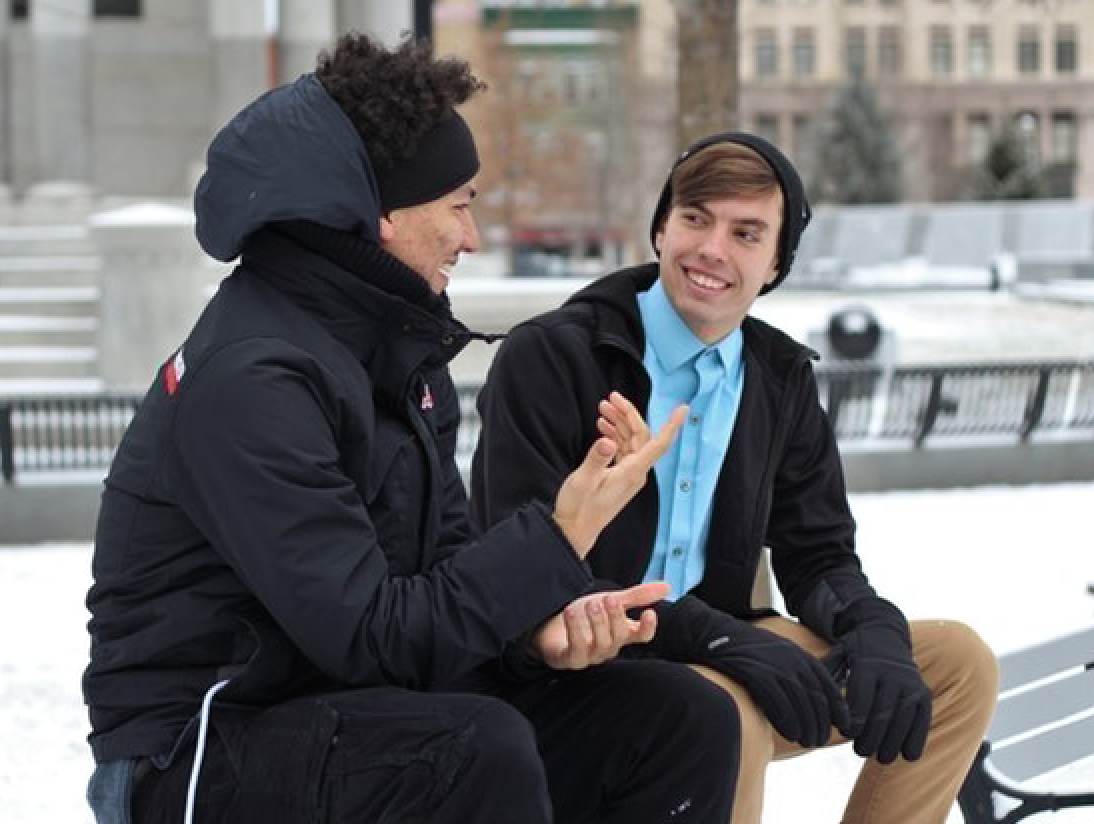 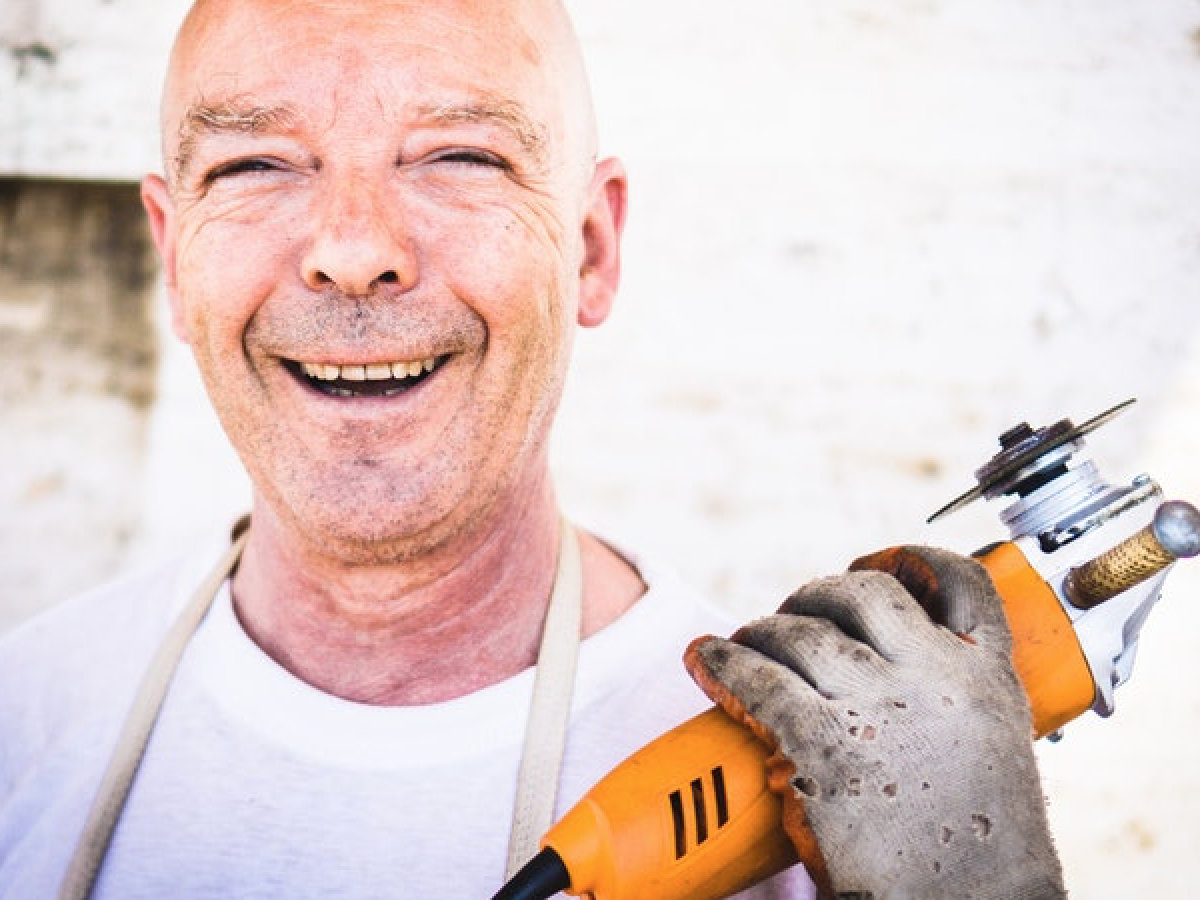 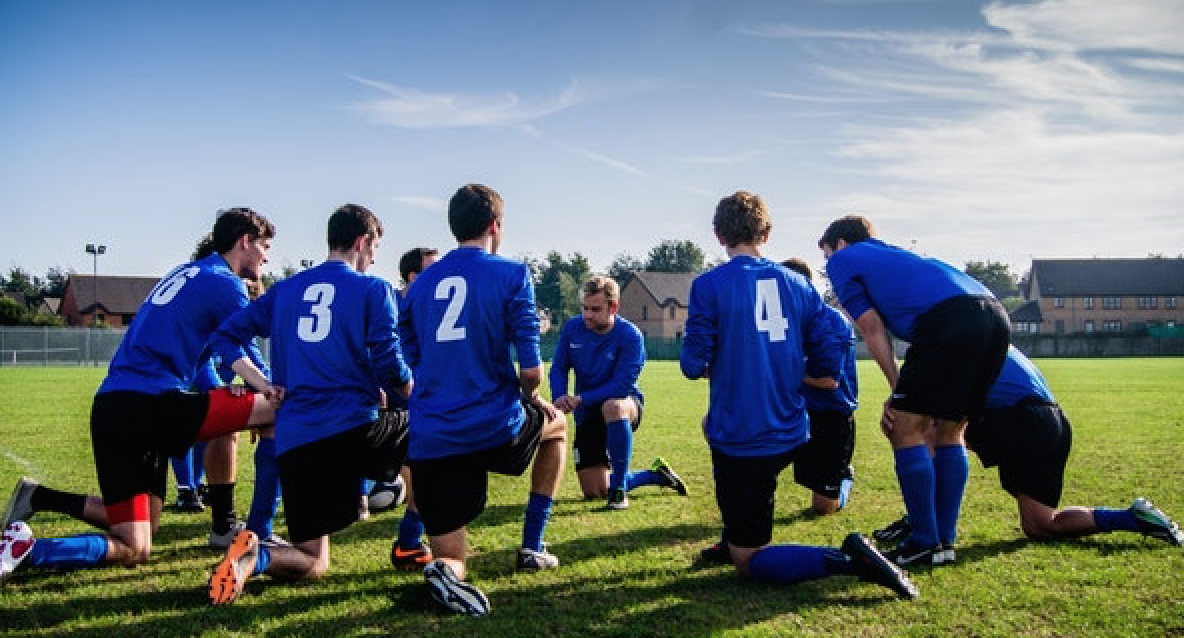 [Speaker Notes: On average, 45% of people who died by suicide had contact with primary care providers within one month of their death, and over 75% had such contact within a year of their death. This is especially true of older adults who see their primary care providers more frequently than younger adults do. All of this suggests there may have been missed opportunities to identify the patient’s suicidality.
Luoma, J. B., Martin, C. E., & Pearson, J. L. (2002). Contact with mental health and primary care providers before suicide: A review of the evidence. American Journal of Psychiatry, 159(6), 909–16. Retrieved from http://www.ncbi.nlm.nih.gov/pubmed/12042175

 The American College of Preventive Medicine recommends that all primary care practices have systems of care in place to assure accurate diagnosis, effective treatment, and follow-up for depression.]
How to Start the Conversation
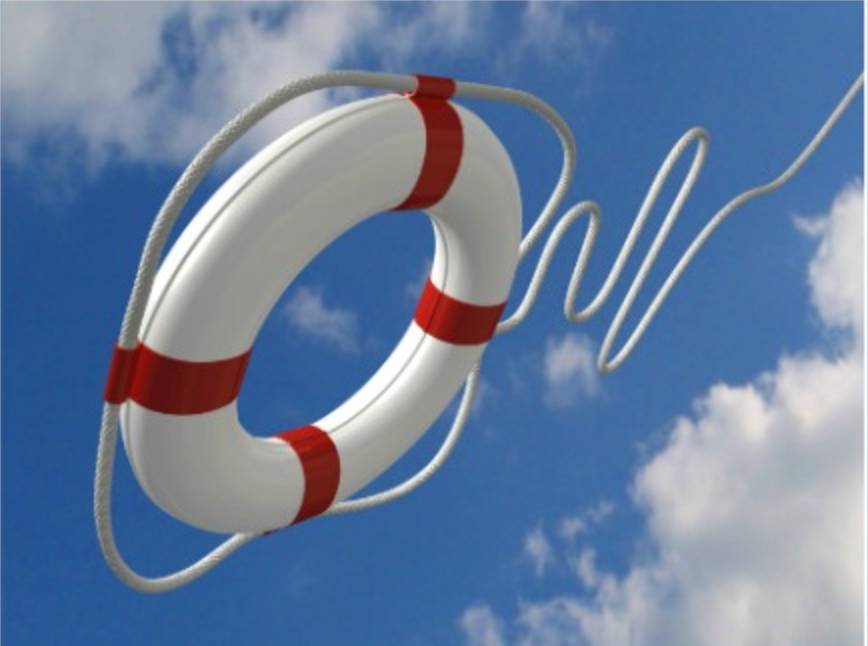 There are many ways to have a discussion with someone you are concerned about: 

Ask directly about suicide if warning signs are present. 

Here are some suggestions for starting the conversation.
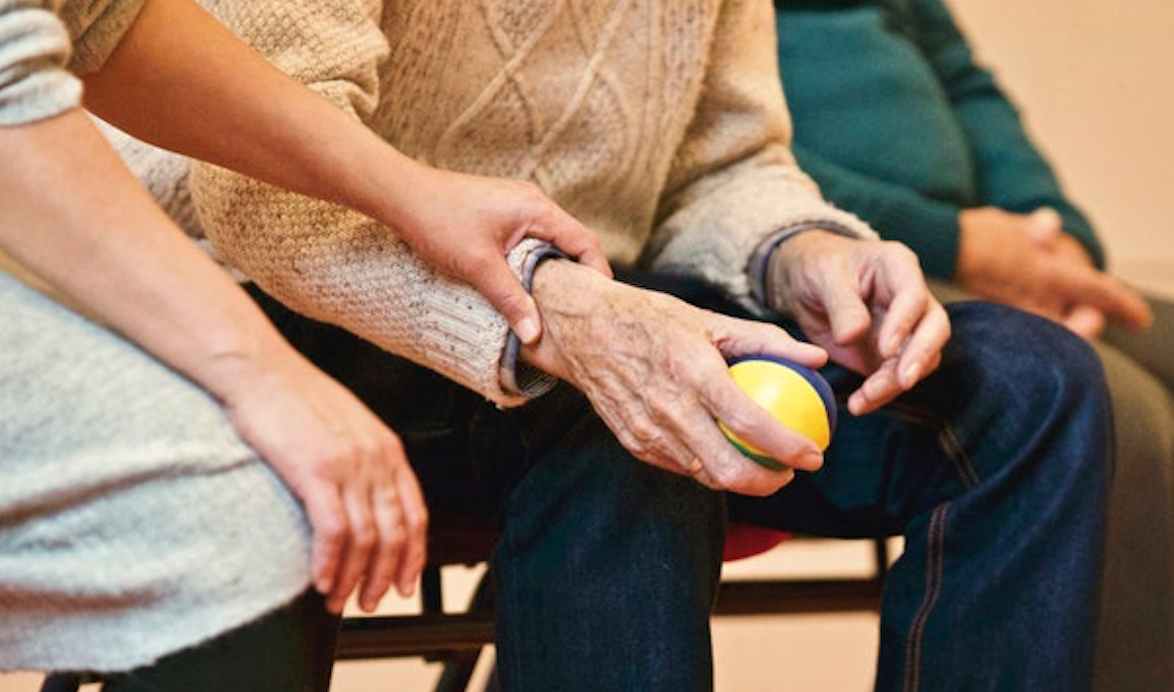 [Speaker Notes: Dad, I’ve noticed some changes in you recently that are worrying me. You used to spend time at the barbershop with your buddies but you haven’t had a haircut in a long time. And you’re losing weight. Are you feeling all right? Is there something troubling you?

Other examples: 
Joe, it’s not like you to avoid your friends. And I heard you say something earlier today about not being around to see how the next football season goes. I remember when Doug was suicidal a couple of years ago. Are you thinking about suicide? 

Honey, I’m worried about you. You just don’t seem yourself lately. I think your appetite is off and you haven’t been going out much lately. I’d like to make an appointment for you with your doctor and go with you to make sure that you aren’t experiencing depression. If you are, there are some good treatments that could help you feel much better.]
Some questions to start the conversation
Sometimes, people in your situation lose hope. I’m wondering if you may have lost hope, too?
Have you ever thought things would be better if you were dead? 
With this much stress, have you ever thought of hurting yourself?
Crisis Support Resources
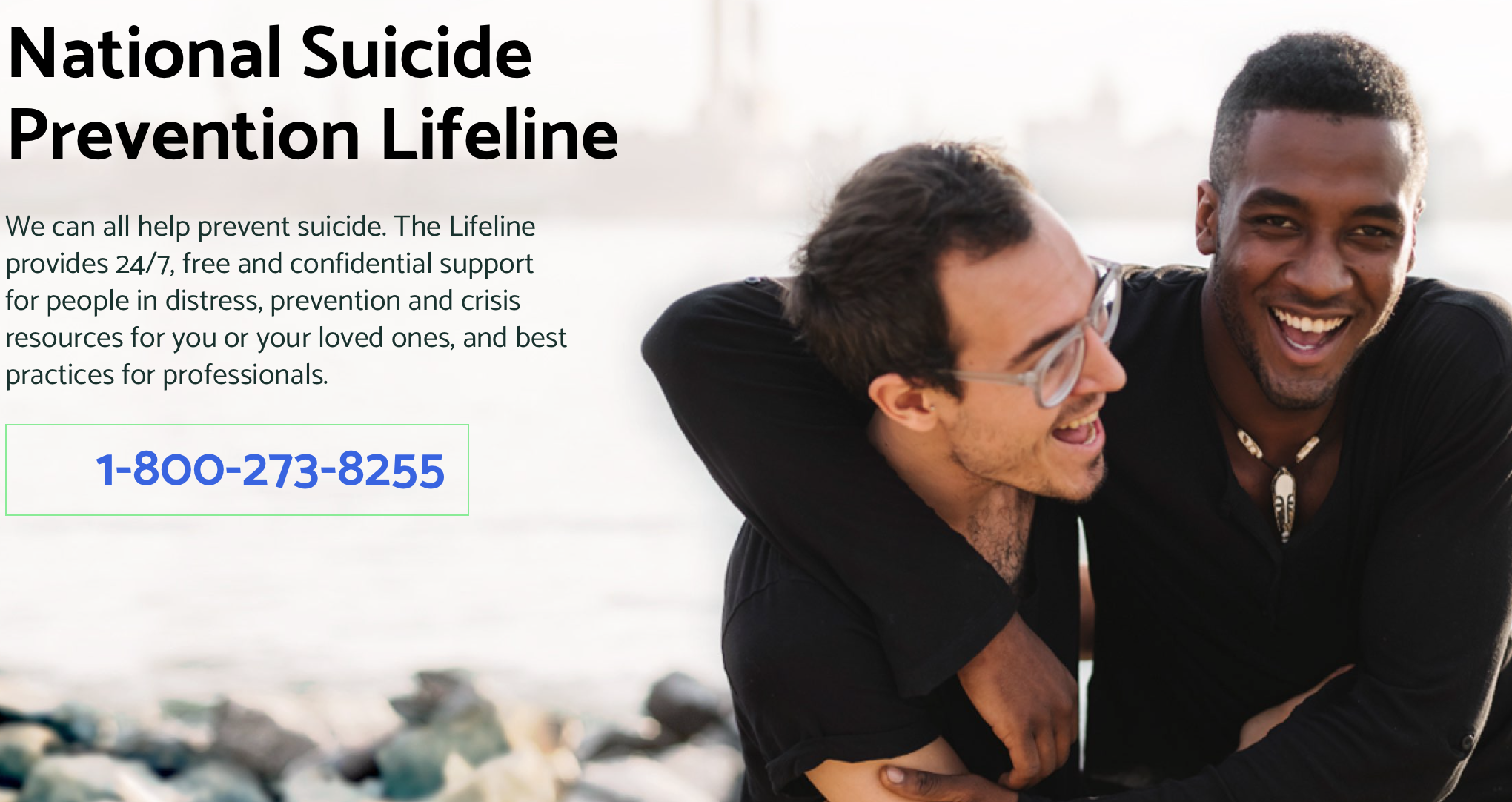 Suicide Prevention Lifeline
24/7 hotline, plus chat services
www.suicidepreventionlifeline.org
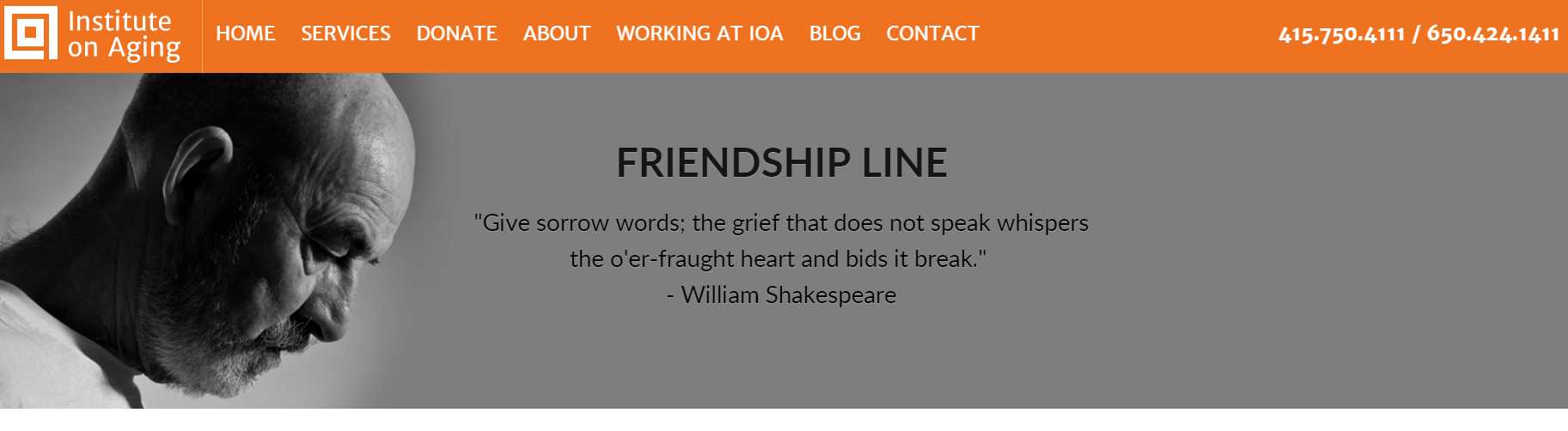 For older men: Friendship Line (Institute on Aging): 
(800) 971-0016  www.ioaging.org
[Speaker Notes: The Lifeline is available 24/7 in English or Spanish. Calls are answered by trained counselors at the nearest crisis center. Lifeline also has online chat services and a prompt to be connected to counselors trained in working with veterans.  

Institute on Aging’s 24-hour toll-free Friendship Line is the only accredited crisis line in the country for people aged 60 years and older, and adults living with disabilities. They also make on-going outreach calls to lonely older adults.]
Each Mind Matters Resources
Each Mind Matters
A wide range of suicide prevention resources are available in the Each Mind Matters Resource Center:
www.EMMResourceCenter.org
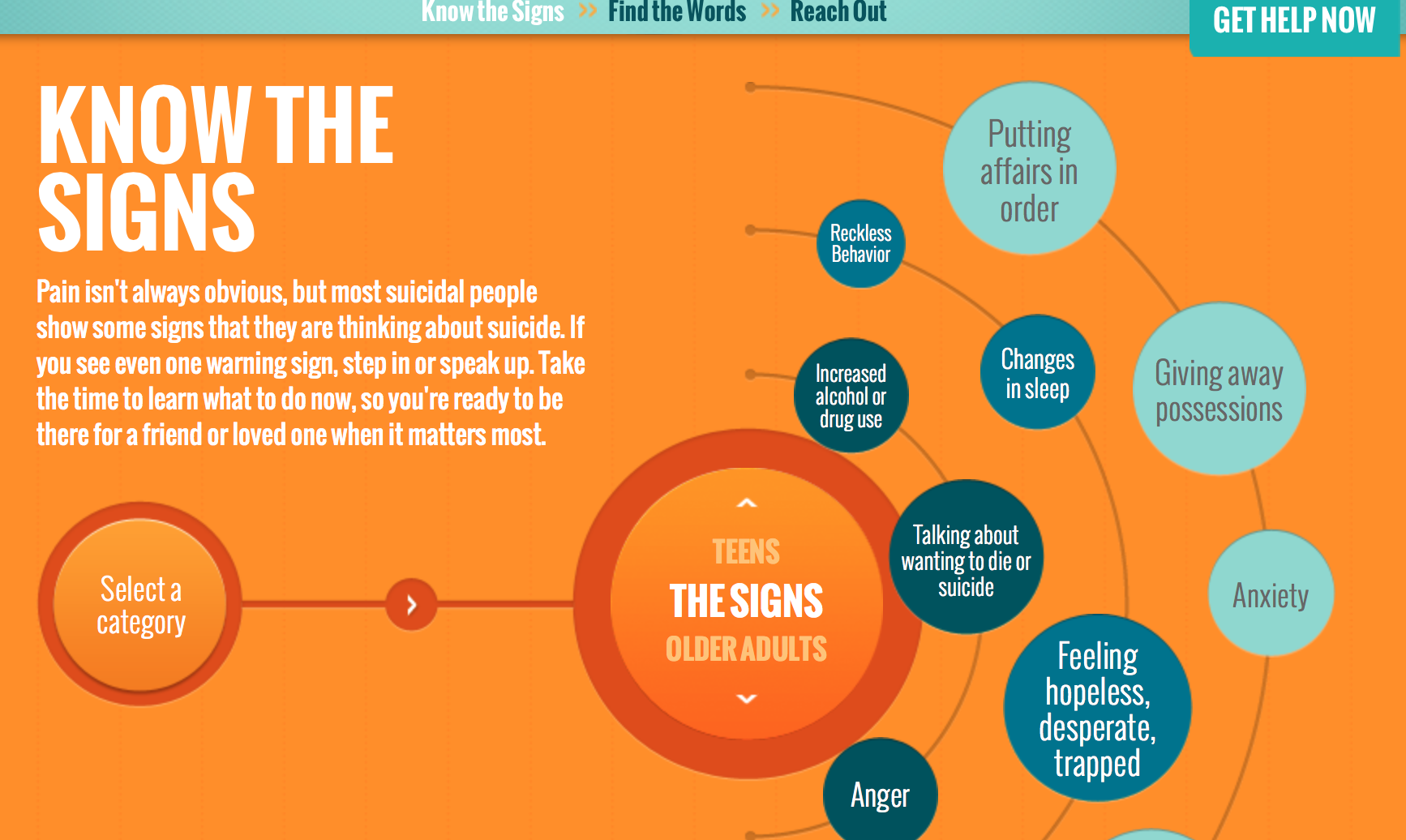 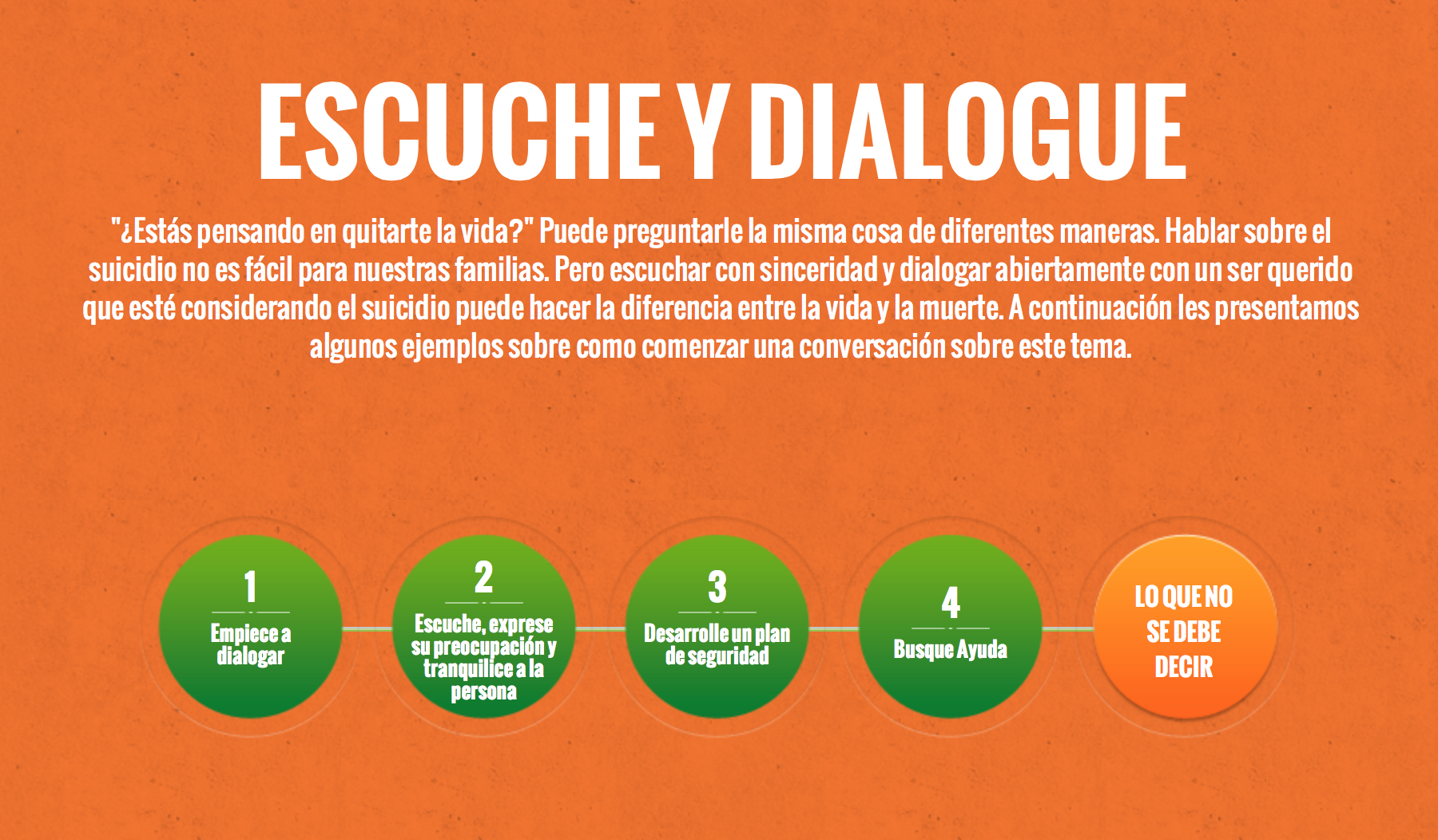 www.elsuicidioesprevenible.org
www.SuicideisPreventable.org
[Speaker Notes: By visiting the “Know the Signs” (English language) or “Reconozca las senales” (Spanish language) websites, you will learn about the warning signs and how to have a conversation with someone you are concerned about, as well as additional information about local resources. Under “Reach Out”, you can access an information page for each county in California.
See our Suicide Prevention Week 2017 Toolkit to find additional resources for men, talking points and data briefing, and innovative ideas for reaching men]
Educational Campaigns
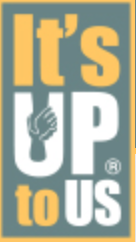 San Diego: It’sUPtoUS
http://up2sd.org/men/
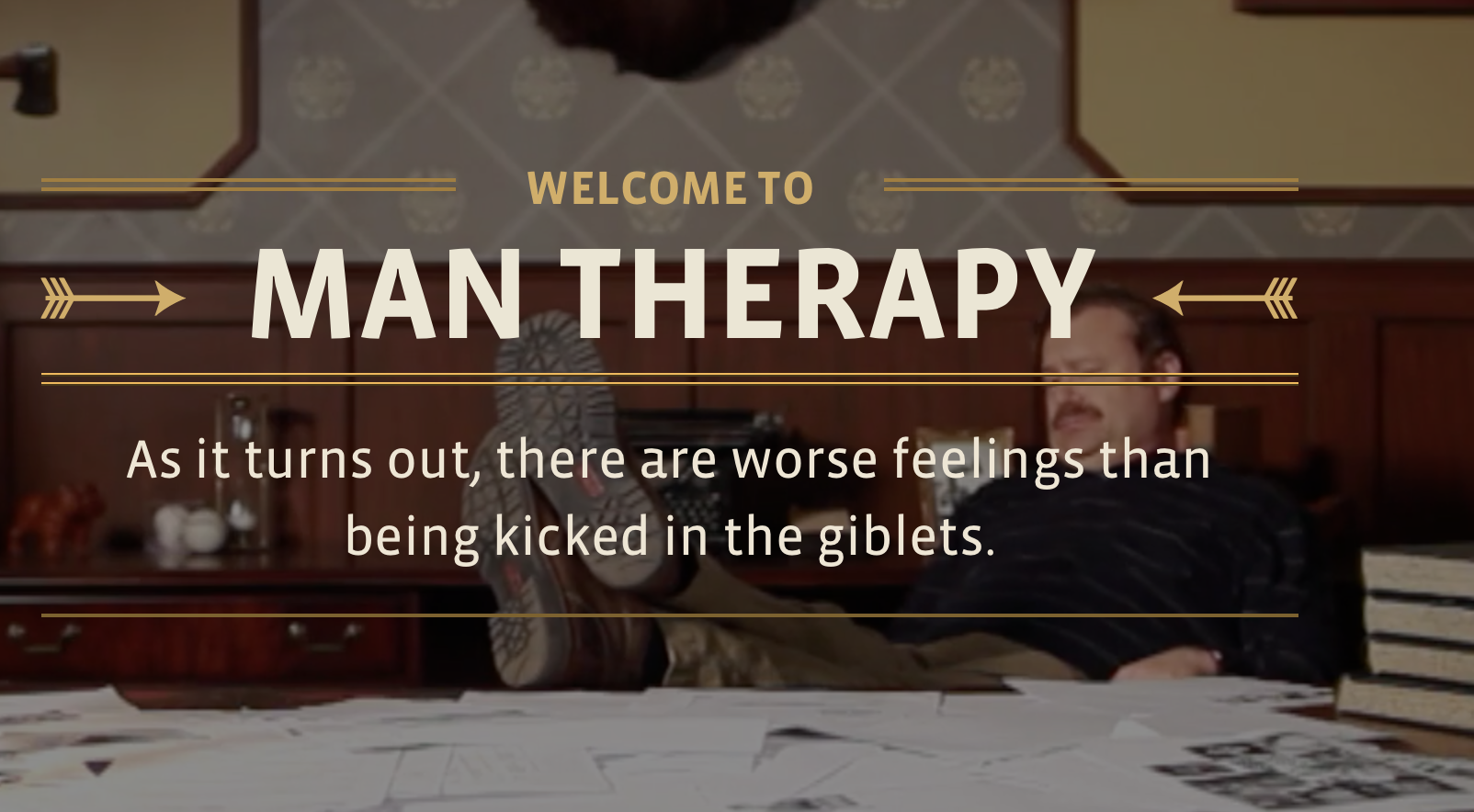 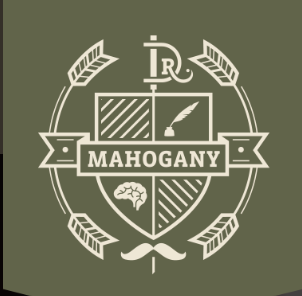 Colorado: Man Therapy
http://mantherapy.org
[Speaker Notes: San Diego’s It’s Up To Us campaign is designed to empower San Deigans to talk openly about mental illness, recognize symptoms, utilize local resources and seek help. The campaign includes a focus on mens’ health and wellness as well as a portal specifically for medical professionals to .

Man Therapy is an online tool developed to help men with their mental heath. It uses humor and media to connect men and their families to facts, resources, and help grappling with negative emotions. The web site was developed by the Colorado Office of Suicide Prevention in partnership with Cactus Media and the Carson J Spencer Foundation.]
Lethal Means Resources
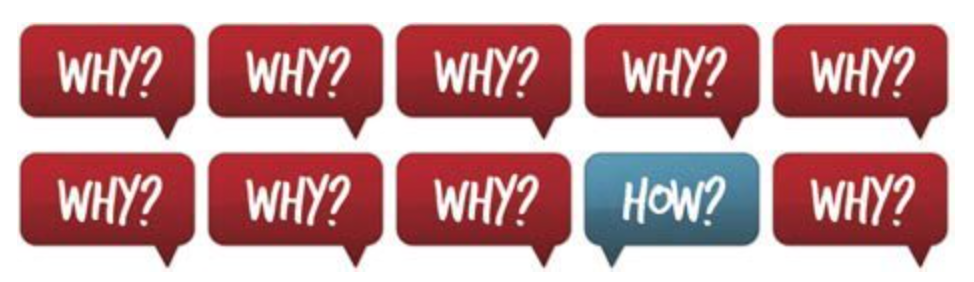 Online training for Counseling on Access to Lethal Means :	http://training.sprc.org/
Harvard School of Public Health Means Matter campaign: https://www.hsph.harvard.edu/means-matter/
Information on California Gun Violence Restraining Orders: www.SpeakforSafety.org
[Speaker Notes: Counseling on Access to Lethal Means is a 1.5 to 2 hour workshop designed to help providers implement counseling strategies to help patients at risk for suicide and their families reduce access to lethal means.  You can find out more about the workshop at the web site provided here.]
Thank You
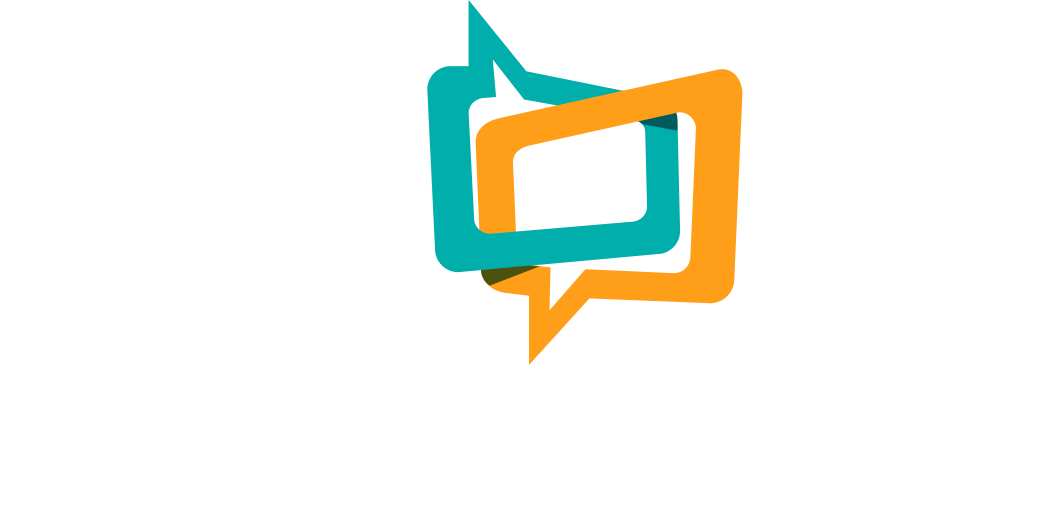 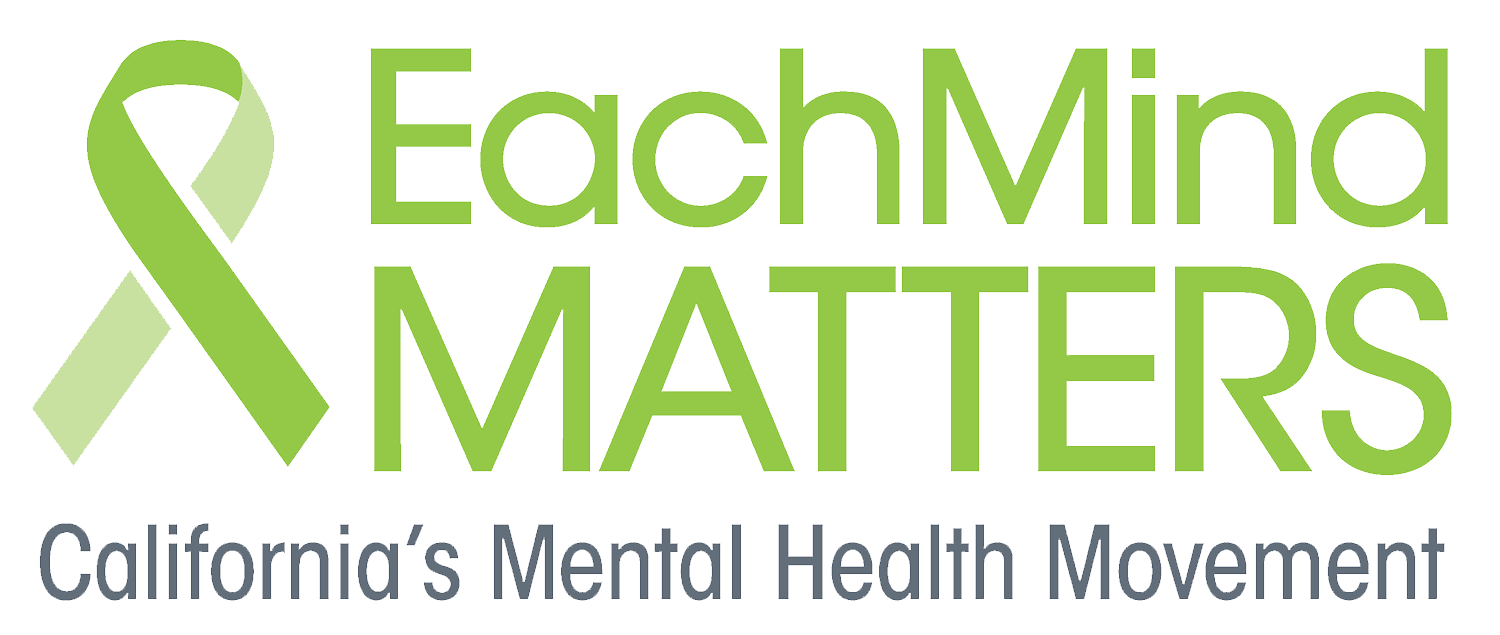 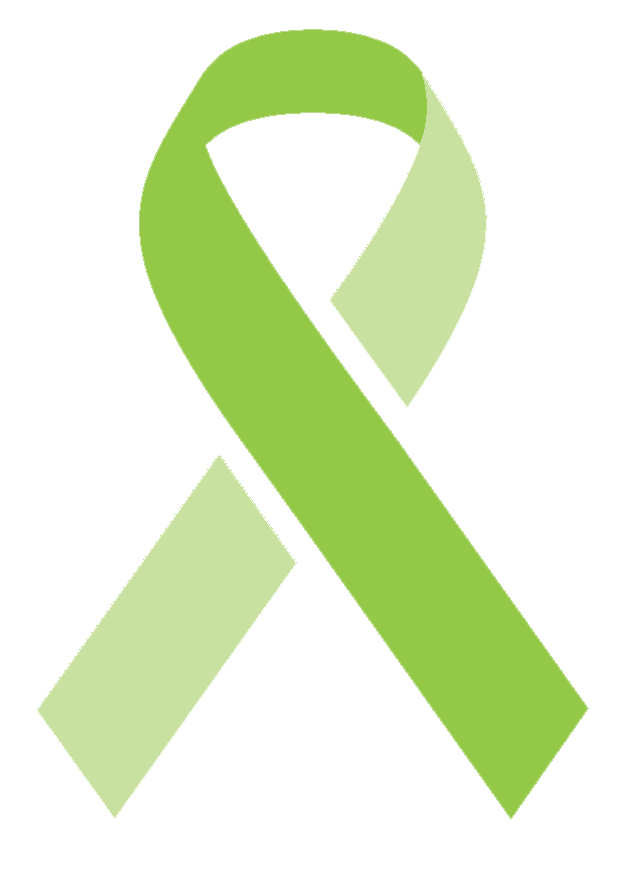 Presenter Info
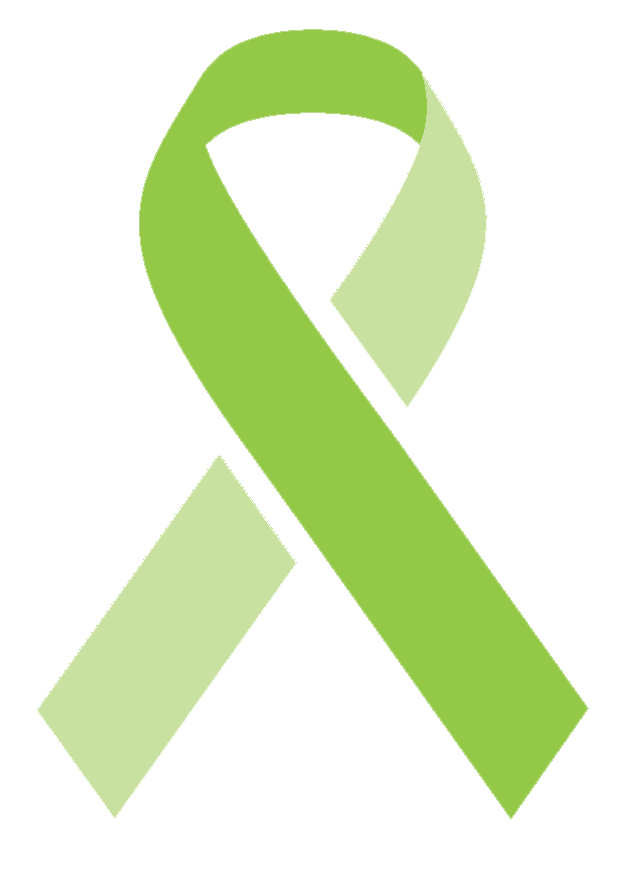 23
[Speaker Notes: Time for taking questions and comments.]